Subtitle 
of the presentation
Title of the Presentation
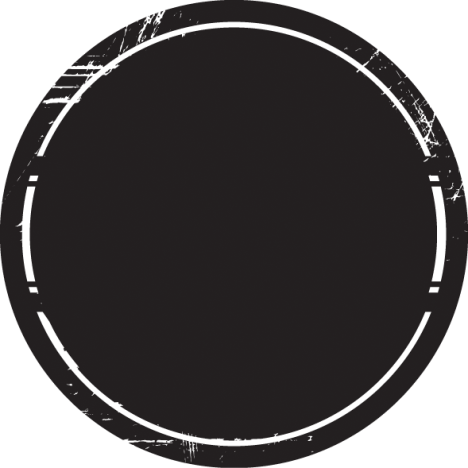 STRENGTH
TRAINING
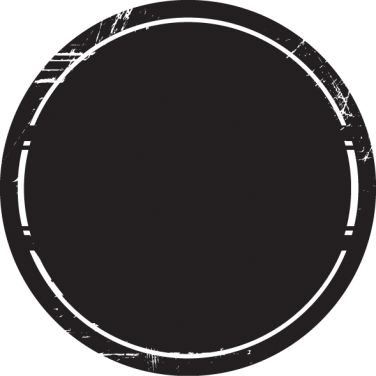 Page with Text and Photo
Subtitle page with text and photo
SUB HEADING ONE
Opes sed nonummy tation  augue pecus. Venio regula ea  fatua incassum. Nisl quia et aliquip, scisco roto minim ali

SUB HEADING TWO
Opes sed nonummy tation  augue pecus. Venio regula ea  fatua incassum. Nisl quia et aliquip, scisco roto minim ali

SUB HEADING THREE
Opes sed nonummy tation  augue pecus. Venio regula ea  fatua incassum. Nisl quia et aliquip, scisco roto minim ali
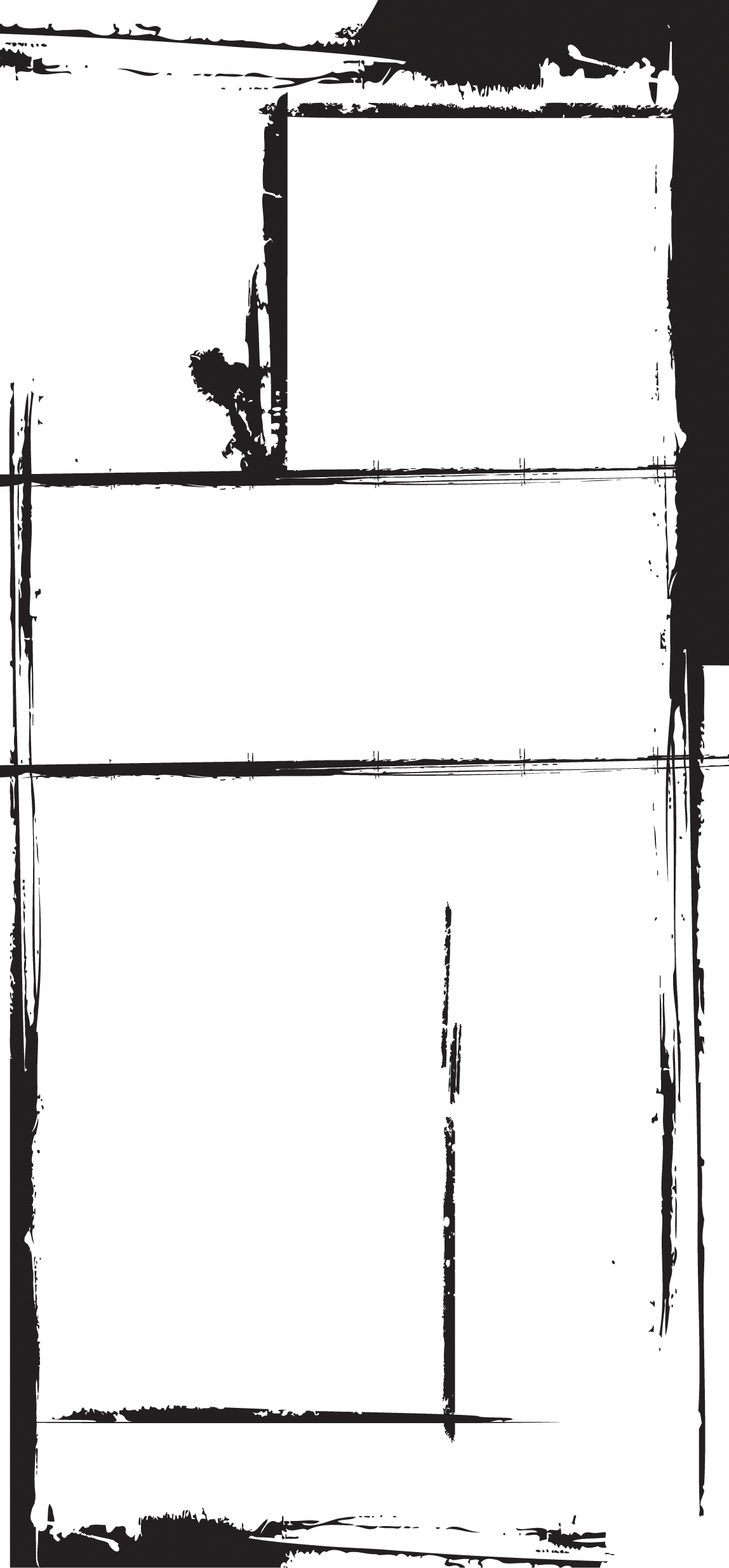 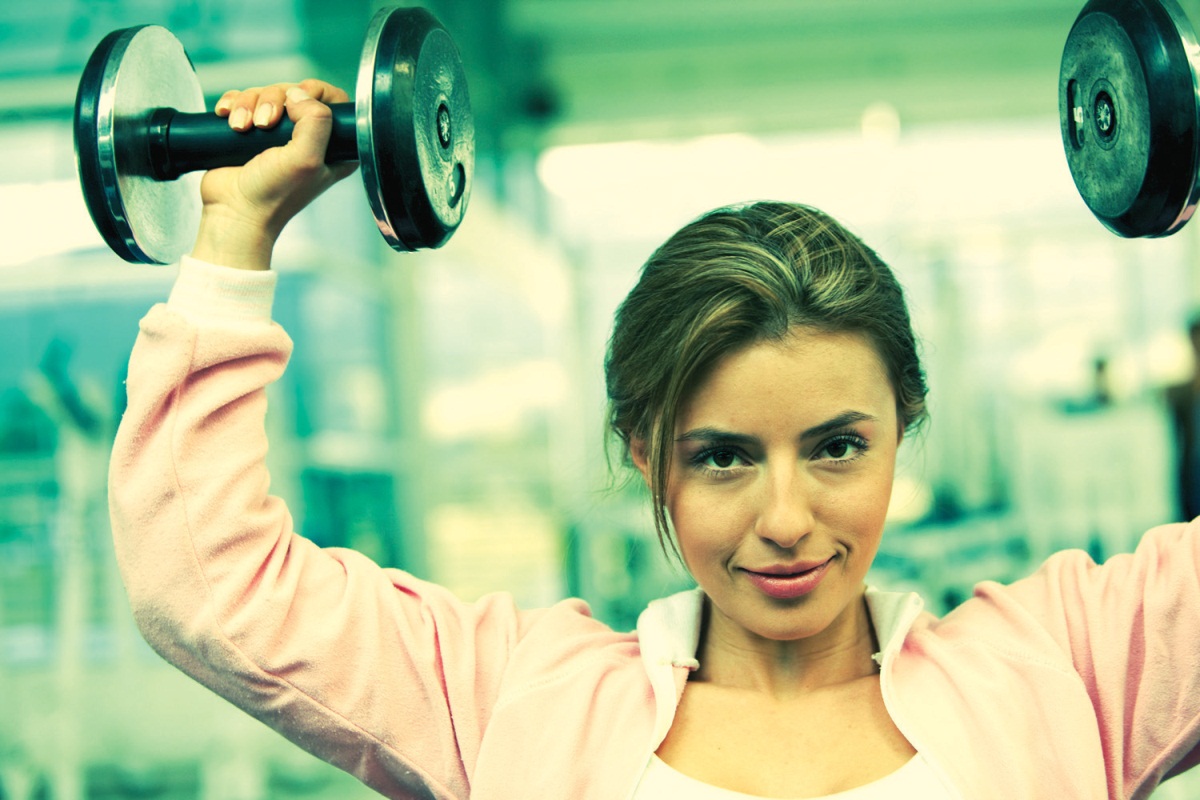 STRENGTH
TRAINING
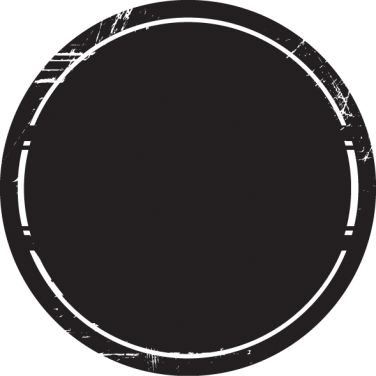 Page with Text and Table
Subtitle page with text and table
Place holder for first level text and more text
More placeholder text and more first level text
Place holder for second level text and more bullet 
Place holder for third level text
Place holder for fourth level text
STRENGTH
TRAINING